Gangguan elektrolit
ardi pramono
kalium
Ion terbanyak di intrasel, sedikit di plasma
Diatur oleh pompa seluler Na-K 
Perubahan kadar K+  pengaruh pada eksitabilitas otot
Eliminasi oleh ginjal: 
renal problems causes hyperkalemia
Insulin: causes K+ to move from ECF  ICF
Acidosis, trauma to cells, and exercise
cause K+ to move from ICF   ECF:
2
HyperkalemiaK+ > 5.5 mEq/L
Penyebab utama:
Peningkatan intake K: 
Obat penisilin yang mengandung K+ 
Tranfusi PRC terradiasi 
PERPINDAHAN K+ DARI ICF ke ECF
Asidosis, DM tak terkotrol
Sel yg lisis (oleh obat sitotoksik)
Penurunan ekskresi ginjal 
Keracunan digitalis, gagal ginjal, penggunaan diuretik hemat K yg berlebihan (spiroaldactone)
3
HyperkalemiaK+ > 5.5 mEq/L
Management
Eliminasi K+ 
Diuretik (Lasix)
Dialysis
Kayexalate
Peningkatan cairan
IV insulin
Monitor jantung
4
HypokalemiaK+ < 3.5 mEq
Penyebab utama 
Penurunan asupan atau peningkatan uptake oleh sel
Insulin: promotes K+ uptake by muscle & liver cells
When insulin is given: K+ goes into ICF  < serum K+ level
Diabetes mellitus tak terkontrol:
Kenaikan Glucose: osmotic diuretic  ekskresi kalium meningkat oleh eksresi urin
Ketoasidosis diabetes:  H+ ions in ECF  exchange across cell membranes  K+ is first elevated and then K+ stores are excreted via urine
5
Magnesium (Mg+)1.5 - 2.5 mEq/L
kation terbanyak kedua di intrasel: 
essential for neuromuscular function
changes in serum Mg+ levels effect other electrolytes 
Hypermagnesemia: > 2.5mEq/L
muscle weakness, bradycardia, hypotension, nausea & vomiting
Hypomagnesemia:< 1.5mEq/L
increased neuromuscular irritability
Muscle spasms, tetany, seizures
6
Hypernatremia(Na+ >145 mEq/L)
Etiology
Kehilangan air atau penambahan 
Elderly / or comatose patients
Na+ intake > water intake
Diabetes insipidus (excessive fluid loss)  < production of ADH 
Damage to hypothalamic thirst center?
Tumor or CVA?
Manifestasi klinis
Thirst, dry tongue
Restlessness; Coma; Intracranial bleeds
Weight changes
7
Hypernatremia(Na+ >145 mEq/L)
Treatment (Rx)

Dilute Na+ and promote secretion
Fluids (5% D/W)  and diuretics
8
kalsium
Calcium (8.5 – 10.5 meQ/l)
For: blood coagulation, neuromuscular activity and bone growth  
Found: Located in Bones
HypercalcemiaCa+ > 10.5 mg/dL
Malignancies or hyperparathyroidism
PTH secreting tumor (adenoma)
Skeletal calcium secreted into bloodstream
 Metastatic breast cancer & multiple myeloma
Prolonged immobility: loose Ca+ from bone into blood
Osteoporosis: Ca+ is liberated into bloodstream
Manifestations:
lethargy/ weakness/fatigue/constipation
pathogenic fractures  calcium loss from bone
10
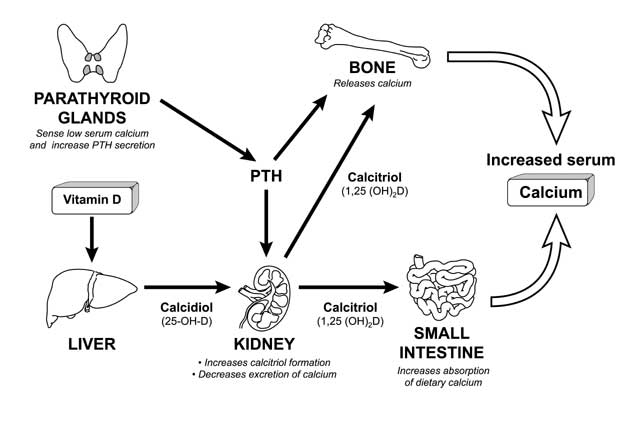 http://lpi.oregonstate.edu/infocenter/minerals/calcium/capth.html
11
Phosphate (PO4 -) 3.0 - 4.5mg/dL or 1.8 - 2.6 mEq/L
Fungsi: kontraksi otot, nervus, dan sel darah merah
Terlibat pada metabolisme protein, lemak, dan karbohidrat
Hypophosphatemia – Glukosa dan insulin menyebabkan fosfat menuju ke sel
Alcohol withdrawal
Antacid use (acid base imbalance)
S/S – weakness, pain, mental changes, seizures
Hyperphosphatemia – Phosphates shift out of cell (trauma, chemo, malignant tumor), at risk – infants fed cow milk
		S/S – numbness, tingling **Around mouth and fingers** muscle spasm, tetany
klorida
Imbalances occur with Na imbalances
Hypochloremia – low Chloride
Causes: sweating, kidney loss, GI tract losses
S/S – twitching, tremors, tetany
Hyperchloremia – high Chloride
Causes: Na retention or high potassium
S/S – tremors, acidosis, weakness, lethargy, arrhythmias, coma
NURSING INTERVENTIONS: Medication, IV Fluids
Alhamdulillah